A day at the beach…..
CLASSICAL CONDITIONING“Once bitten, twice shy”Type of learning in which one learns to link two or more stimuli and anticipate events
Classical Conditioning: basic form of learning in which a stimulus that produces an innate reflex becomes associated with a previously neutral stimulus, which then acquires the power to elicit essentially the same response.
Ivan Pavlov*Behaviorism at work (ignore thoughts, feelings, motives)* Basic laws of learning same for all animals
EXPERIMENTS ON SALIVATIONSalivation is usually a reflex triggered by stimuli that has a biological significance.  Pavlov discovered reflexes could become associated with a new stimuli.  This meant the connection could be learned.
Neutral stimulus: one without any reflex-provoking power+Natural reflex producing stimulus= Learned response
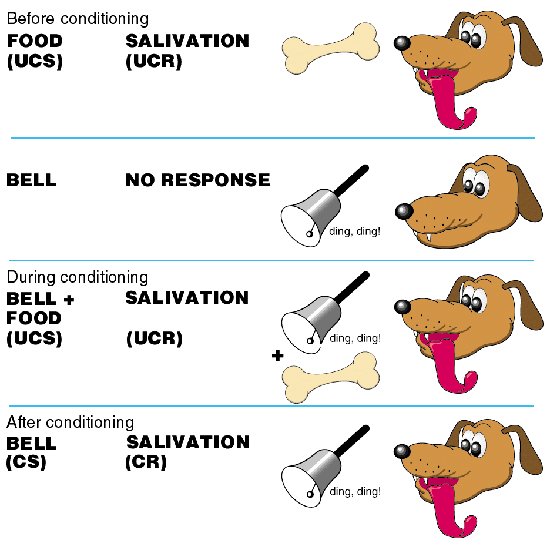 Unconditioned Stimulus (UCS): naturally and automatically produces a reflex response (food)Unconditioned Response (UCR): the unlearned, naturally occurring to the UCS (salivation)NO LEARNING INVOLVED HERE
During initial learning stages (acquisition) a neutral stimulus (tone) is paired with Unconditioned Stimulus.So, a tone is paired with food.
Eventually, the neutral stimulus with elicit the same results as the Unconditioned Stimulus.So, the tone will elicit salivation.
Therefore, the once neutral stimulus (tone), now becomes a Conditioned Stimulus (CS).The response to the Conditioned Stimulus (CS) now becomes the Conditioned Response (CR).
Conditioned Stimulus (CS): originally irrelevant stimulus, that after association with an UC comes to trigger a Condition Response Conditioned Response (CR): the learned response to a previously neutral stimulus
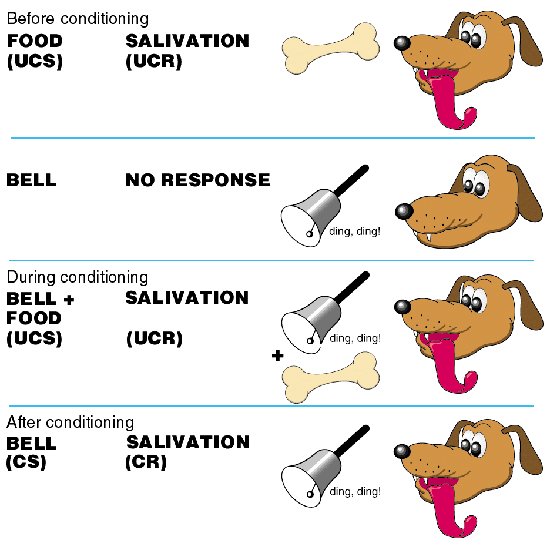 PRACTICE An experimenter sounds a tone just before delivering an air puff into your eye.  After several repetitions, you blink to the tone alone.
UCS: Air PuffUCR: Blink to air puffCS: Tone before air puffCR: Blink to tone
Timing is critical for conditioning to work.  In most cases, the CS and UCS (tone and food) must be presented close together in time.
5 CONDITIONING PROCESSESAcquisition: initial stage of learning, links between neutral stimulus and UCSExtinction: Learning from conditioning will go away (or decrease)
Spontaneous Recovery: Reappearance of conditioned response after a time delay
Generalization: Similar response to similar stimuliDiscrimination: Opposite of generalization.  Learning to respond to one stimulus but not to similar stimulus
Applications of Classical ConditioningClassical Conditioning can be used as a tool to eliminate unwanted behaviors.John Watson (behaviorist) first applied classical conditioning techniques to people
ExamplesExamplesExamples Little AlbertUCS:UCR:CS:CR:
Cognitive Processes?Food AversionsDrug RehabConditioning Coyotes
PRACTICE If the aroma of a cake sets your mouth watering what is the UCCSCR
Classical ConditioningPractice Worksheet
Your turn!Create a skit which you explain how classical conditioning works.